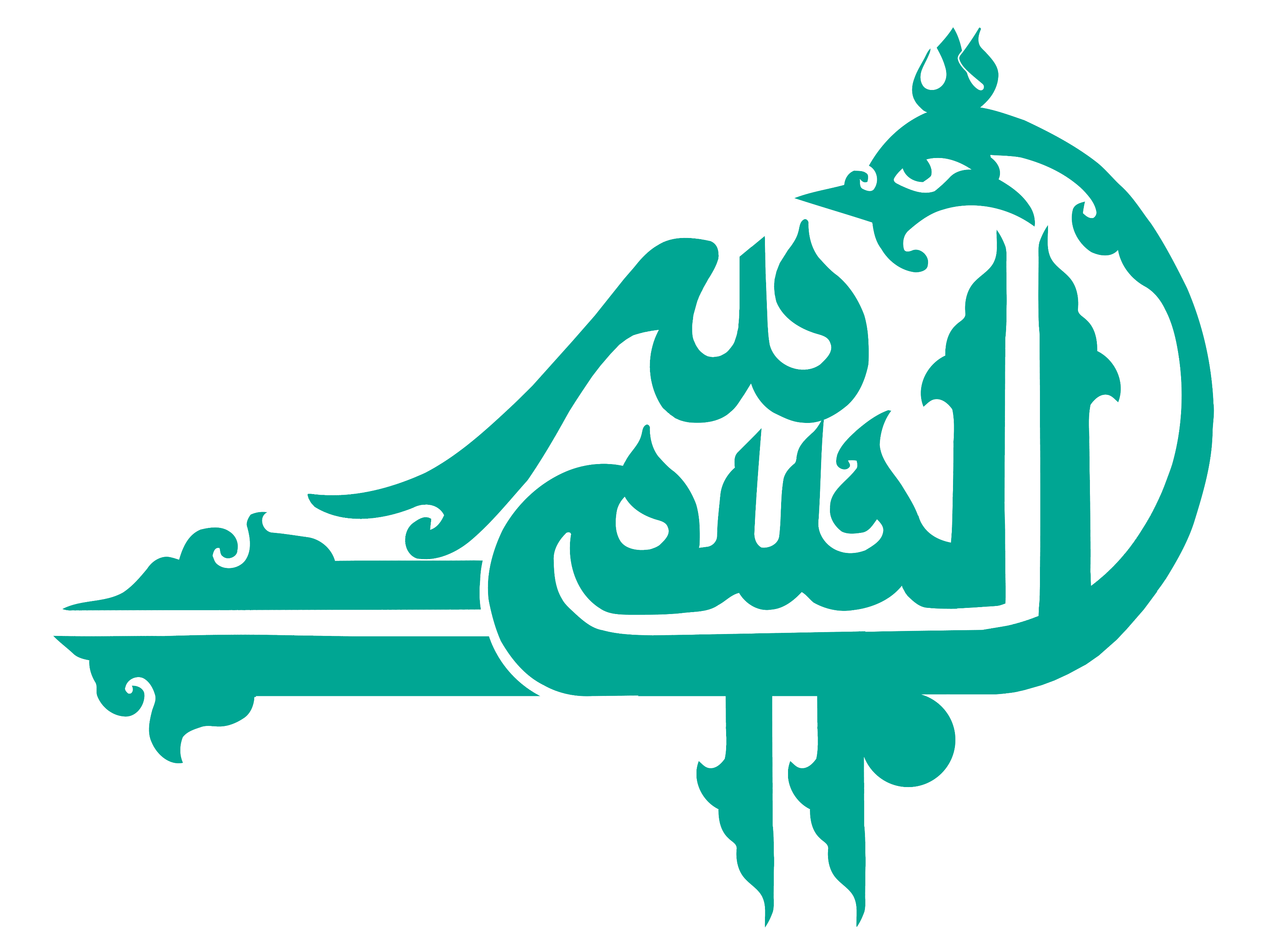 ascmst2-********
Article code:
TITLE
Note: (Font: Kalameh SemiBold, Maximum size: 54, Minimum size: 30)
Author NameNote: (The name of the author presenting the article should be underlined and the responsible author should be marked with an asterisk (*).)Font: Times New Roman, Bold.Best size: 20
Affiliation
)Academic rank or responsibility in the company, department and faculty name, university or company name, city, and country.(

Font: Times New Roman, Italic.Best size: 18
Background
Text Text Text Text Text Text Text …….

Note:
Congratulations on the acceptance of your abstract! Please keep in mind that the reviewers have read your abstract. If you want to have a more professional presentation, instead of repeating the same text, try to use images, graphs, and colors alongside effects.


 Also, here are the details about the font and size: 

Font: Times New Roman
Maximum size: 26
Best size: 18
Method
Text Text Text Text Text Text Text …….

Note:
Congratulations on the acceptance of your abstract! Please keep in mind that the reviewers have read your abstract. If you want to have a more professional presentation, instead of repeating the same text, try to use images, graphs, and colors alongside effects.


 Also, here are the details about the font and size: 

Font: Times New Roman
Maximum size: 26
Best size: 18
Result
Text Text Text Text Text Text Text …….

Note:
Congratulations on the acceptance of your abstract! Please keep in mind that the reviewers have read your abstract. If you want to have a more professional presentation, instead of repeating the same text, try to use images, graphs, and colors alongside effects.


 Also, here are the details about the font and size: 

Font: Times New Roman
Maximum size: 26
Best size: 18
Conclusion
Text Text Text Text Text Text Text …….

Note:
Congratulations on the acceptance of your abstract! Please keep in mind that the reviewers have read your abstract. If you want to have a more professional presentation, instead of repeating the same text, try to use images, graphs, and colors alongside effects.


 Also, here are the details about the font and size: 

Font: Times New Roman
Maximum size: 26
Best size: 18
References
Text Text Text Text Text Text Text …….

Note:
Congratulations on the acceptance of your abstract! Please keep in mind that the reviewers have read your abstract. If you want to have a more professional presentation, instead of repeating the same text, try to use images, graphs, and colors alongside effects.


 Also, here are the details about the font and size: 

Font: Times New Roman
Maximum size: 26
Best size: 18